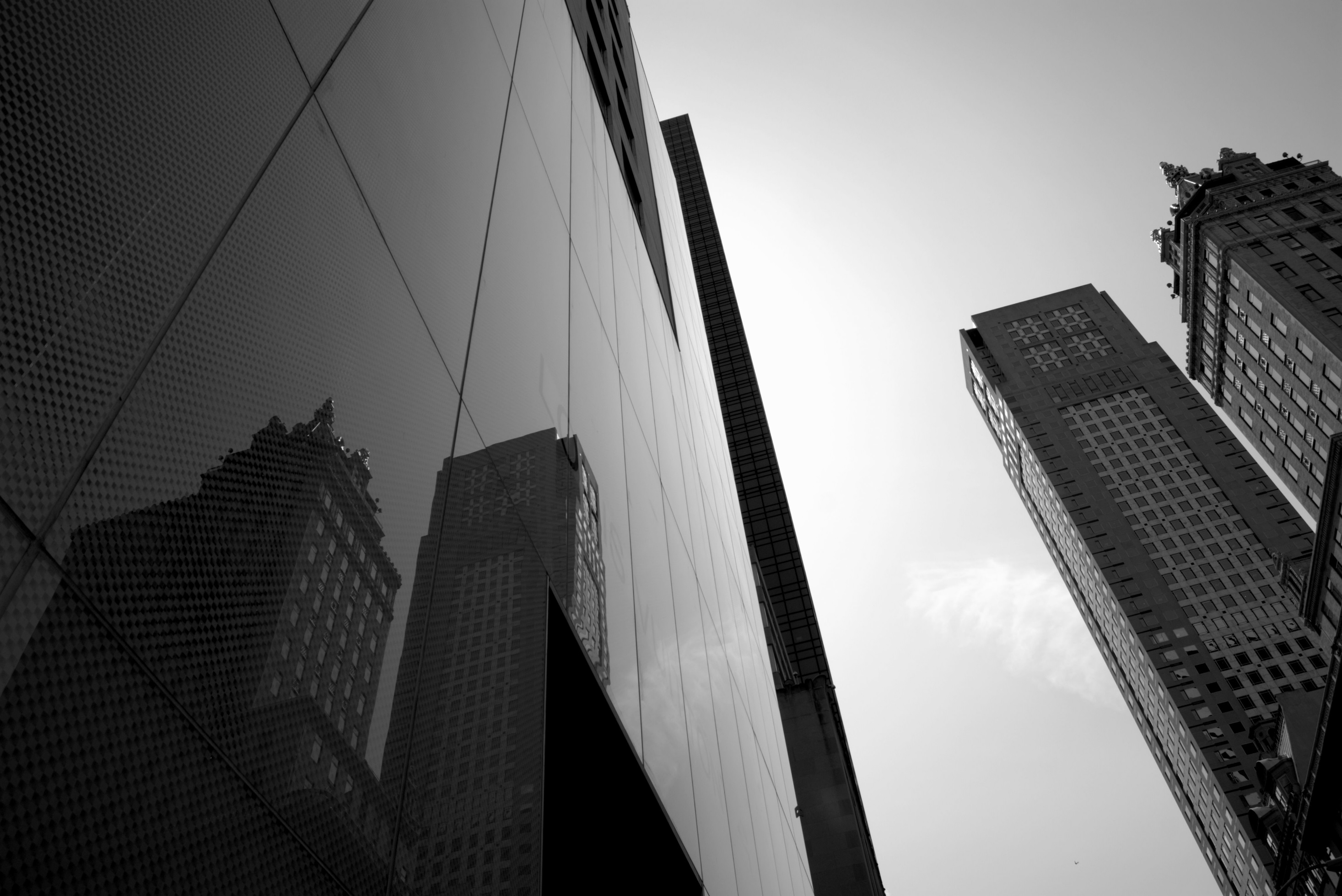 PITCH
DECK
The Problem
Headline that summarizes the purpose of this slide (If the viewer had to remember one thing, what would it be?)
Problem #1
Problem #2
Problem #3
Text that summarizes the # 1 problem
Text that summarizes the #2 problem
Text that summarizes the # 3 problem
The Solution
Headline that summarizes the purpose of this slide
TEXT 2
TEXT 1
Benefit 2
Benefit 1
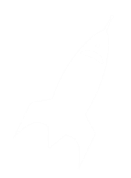 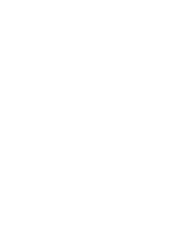 TEXT 4
TEXT 3
Benefit 4
Benefit 3
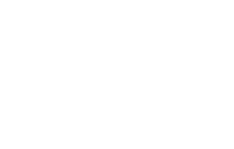 The Solution
Headline that summarizes the purpose of this slide
1
Place your text here
2
Place your text here
3
Place your text here
Place your text here
4
Why Now
Headline that summarizes the purpose of this slide
Reason 1
Reason 2
Reason 3
Reason 4
Text that summarizes the # 1 reason
Text that summarizes the # 2 reason
Text that summarizes the # 3 reason
Text that summarizes the # 3 reason
Market Size
Headline that summarizes the purpose of this slide
$12B
$1B
2015
2030
Market Size
Headline that summarizes the purpose of this slide
5 Million
48%
150
EXAMPLE TEXTAdd your text here
EXAMPLE TEXTAdd your text here
EXAMPLE TEXTAdd your text here
Competition
Headline that summarizes the purpose of this slide
Business Model
Headline that summarizes the purpose of this slide
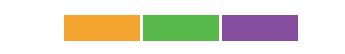 Team
Headline that summarizes the purpose of this slide
Jack
Luke
Michael
Steph
Marketing
Front End
Operations
Design
Grew users to 10k+ in 3 months
Geek by nature. Eats code for breakfast.
Lorem ipsum dolor sit, whatever
Loren ipsum amen sip whatever
Financials
Headline that summarizes the purpose of this slide
EXAMPLE TEXTAdd your text here
EXAMPLE TEXTAdd your text here
EXAMPLE TEXTAdd your text here
EXAMPLE TEXTAdd your text here
EXAMPLE TEXTAdd your text here
Financials
Headline that summarizes the purpose of this slide
EXAMPLE TEXTAdd your text here
EXAMPLE TEXTAdd your text here
EXAMPLE TEXTAdd your text here
EXAMPLE TEXTAdd your text here
Brought to you by
::: PPTPOP :::
Check out pptpop.com. 
Learn how to make irresistible presentations and pitches that impress, persuade, and sell.